Лучше места даже не ищи!
Инопланетянка в Ярославле
Вот начало из начал:
Этим летом в Ярославле
Я ходила погулять
И о том, что я узнала,
Я хочу вам рассказать!
Этот год как перестройка -
Все ломают, строят в час,
Но в конце концов построят-
Ведь на это был указ!!!
Все движение здесь сбили- 
Не проехать, не пройти,
Тадж-Махалы возводили
Что б порядок навести.
Ну а я не унывала-
Я на катере каталась.
И занятий там не мало-
Я пейзажем любовалась!!!
Тут мне мама и сказала: «Хватит дурака валять!»Предложили мне поплавать. Жаль, что катер не догнать!
Здесь себя я представлялаСловно на Титанике, Только в Волге нету айсберга-И не надо паники!
Я мечтала плыть по небу,В облака закутавшись,Но не смогла я улететь,В парусах запутавшись!!!
Наша гордость тот собор,Что стоит на берегу.Величав его убор-Наглядеться не могу!!!
Я в музее была на балу, а музей оказался про зайцев.Этот день я забыть  не могуИ хочу там еще оказаться!
Я каталась на драконе-Это потрясающеСлезла я с аттракционаИ вернусь сюда еще!
Кто же автор тех картин,Тех, что клумбы выражают?Как за стеклами витрин,На солнце те цветы сияют!
Разноцветье ярких клумбНевозможно позабыть.Мы не слушали призыва:«По газонам не ходить».
Золотые купола,Ели, чистые дорожки-Это Родина моя!Это  мне всего дороже!!!
Успенский храм
Вот такой он был недавно -Кирпичи да кирпичи,
А работы здесь не мало-
Потрудились силачи!
В зоопарке я была,Мне понравилось там очень!Всех зверей я посмотрела.Когда вернусь - их станет больше!
Здесь я выше всех стояла-Любовалась я природойЯрославль я обожаюИ приеду на день города!!!
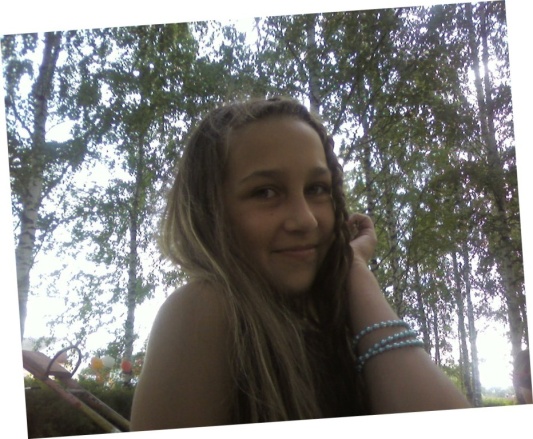 До скорой встречи
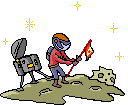 Ваша Инопланетянка